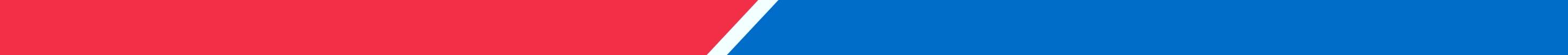 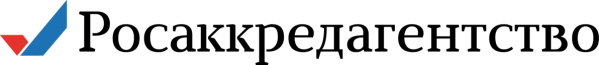 Предотвращениеи урегулирование конфликта интересов
Федеральное государственное бюджетное учреждение «Национальное аккредитационное агентство в сфере образования»
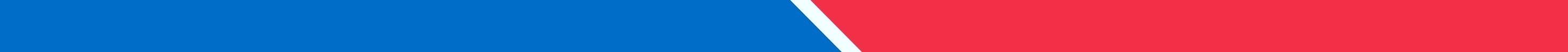 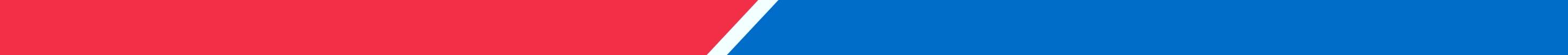 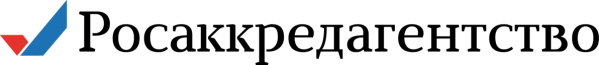 Основные понятия
Под конфликтом интересов понимается ситуация, при которой личная заинтересованность (прямая или косвенная) работника влияет или может повлиять на надлежащее, объективное и беспристрастное исполнение им должностных (служебных) обязанностей (осуществление полномочий)
Под личной заинтересованностью понимается возможность получения доходов в виде денег, иного имущества, в том числе имущественных прав, услуг имущественного характера, результатов выполненных работ или каких-либо выгод (преимуществ) работником и (или) состоящими с ним в близком родстве или свойстве лицами (родителями, супругами, детьми, братьями, сестрами, а также братьями, сестрами, родителями, детьми супругов и супругами детей), гражданами или организациями, с которыми работник и (или) лица, состоящие с ним в близком родстве или свойстве, связаны имущественными, корпоративными или иными близкими отношениями
Федеральное государственное бюджетное учреждение «Национальное аккредитационное агентство в сфере образования»
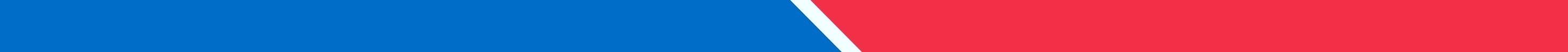 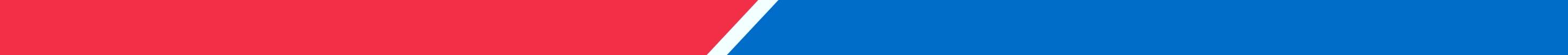 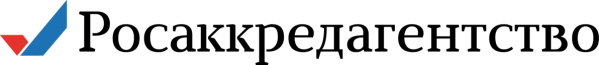 Общие принципы регулирования конфликта интересов
Конфликт интересов не обязательно является признаком неэтичного поведения или коррупции
Даже в тех случаях, когда конфликт интересов есть, не все частные интересы работников несут настолько серьезную угрозу обществу, что требуют полного отказа от частного интереса или увольнения работника
Регулирование конфликта интересов рекомендуется выстраивать от более мягких мер к более жестким
Важно уделять внимание не только реальным, но и «кажущимся» конфликтам интересов
Федеральное государственное бюджетное учреждение «Национальное аккредитационное агентство в сфере образования»
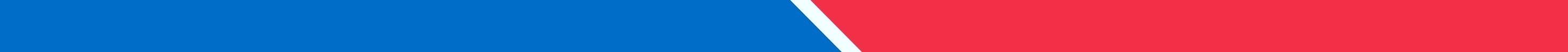 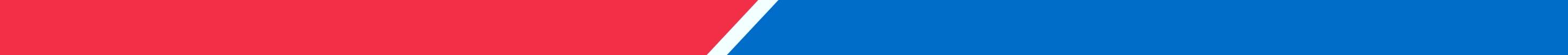 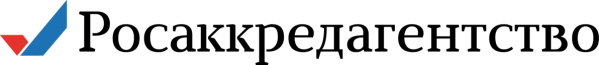 Основные сферы возникновения конфликта интересов
На практике в ФГБУ «Росаккредагентство» может возникнуть множество различных ситуаций конфликта интересов, обусловленных спецификой его деятельности. Тем не менее, можно с определенной долей условности обозначить несколько наиболее распространенных, «типовых», ситуаций конфликта интересов
Федеральное государственное бюджетное учреждение «Национальное аккредитационное агентство в сфере образования»
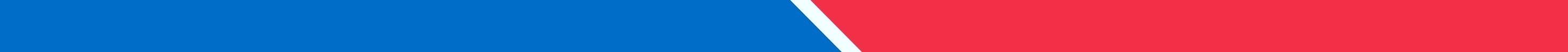 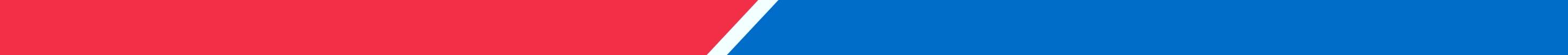 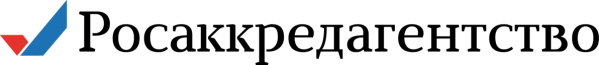 Виды конфликта интересов
Выполнение иной оплачиваемой работы
Работник или его родственники, с которой связана личная заинтересованность работника выполняют или собираются выполнять оплачиваемую работу на условиях трудового или гражданско-правового договора в организации, и при этом действия работника в рамках его должностных обязанностей могут помочь этой организации получить выгоду (избежать ущерба).
Работник или его родственники выполняют оплачиваемую работу в организации «Б», которая является филиалом организации «А». При этом действия работника в рамках его должностных обязанностей могут помочь организации «А» получить выгоду (избежать ущерба).
Федеральное государственное бюджетное учреждение «Национальное аккредитационное агентство в сфере образования»
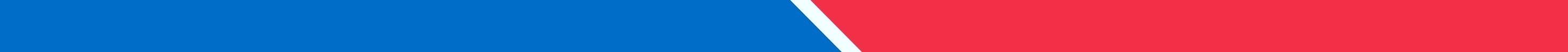 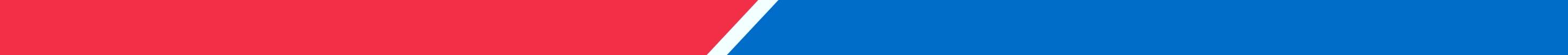 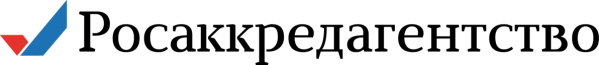 Виды конфликта интересов
Работник и/или его родственники получают подарки или иные блага от организации, и при этом действия работника в рамках его должностных обязанностей могут помочь этой организации получить выгоду (избежать ущерба).
Работник в рамках исполнения должностных обязанностей совершает действия (принимает решения) в отношении физических лиц или организаций, которые предоставляли или предоставляют услуги, в том числе и платные,  работнику, его родственникам или иным лицам, с которыми работник поддерживает отношения, основанные на нравственных обязательствах.
Федеральное государственное бюджетное учреждение «Национальное аккредитационное агентство в сфере образования»
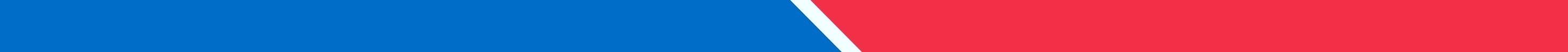 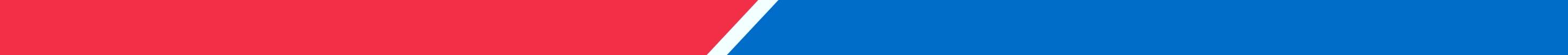 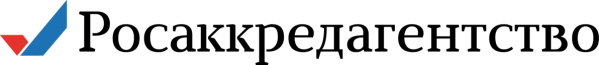 Виды конфликта интересов
Ситуации, связанные с явным нарушением работником
Работник получает награды, почетные и специальные звания (за исключением научных) от иностранных государств, международных организаций, а также политических партий, других общественных объединений и религиозных объединений.
Работник использует информацию, полученную в ходе исполнения служебных обязанностей и временно недоступную широкой общественности, для получения конкурентных преимуществ при совершении коммерческих операций.
Федеральное государственное бюджетное учреждение «Национальное аккредитационное агентство в сфере образования»
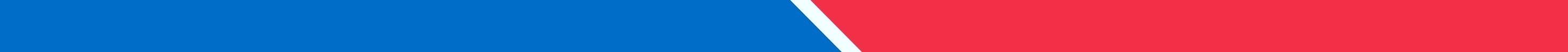 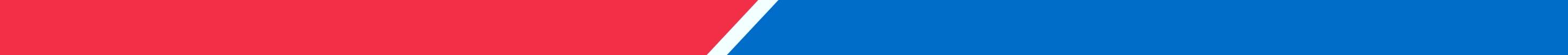 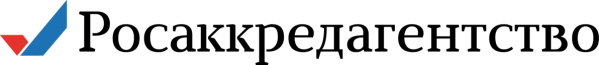 Урегулирование конфликта интересов
Непринятие мер по предотвращению или урегулированию конфликта интересов
Является  правонарушением
Расторжение трудового договора по 
инициативе работодателя
Федеральное государственное бюджетное учреждение «Национальное аккредитационное агентство в сфере образования»
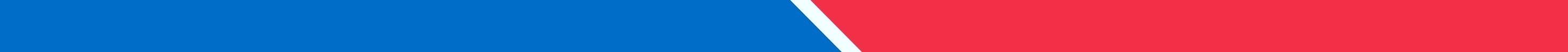